5. Calculating Fama-French Factors
Fama-French Portfolio Monthly Returns
End of June t
End of Dec. t-1
holding period
End of July t
3
Wharton Research Data Services
[Speaker Notes: A delisting return is the return on a security after it has been removed from a stock exchange
To be part of CRSP, a security has to be listed in a major Stock Exchange.
If it is removed from those exchanges, it does not have prices and returns in the standard CRSP files (DSF,MSF).
However, many of these delisted securities may still have value after delisting. Why? Not all delisting is related with poor performance. And value after delisting may change.
Significant proportion of delisting securities are due to Acquisition. 
A delisting return is the return on a security after it has been removed from exchange, and is calculated by comparing the security’s value after delisting (generally the next day or few days after delisting) with the price on the last trading day (at least for daily data. Monthly data is different as we’ll see…)
The omission of delisting returns may affect estimates of portfolio returns.]
Portfolio Returns 1/2
/* Calculate monthly time series of weighted average portfolio returns */
proc means data=ccm4 noprint;
 where weight_port>0 and positivebeme=1 and exchcd in (1,2,3) and shrcd in (10,11) and nonmissport=1;
 by date sizeport btmport;
 var retadj;
 weight weight_port;
 output out=vwret (drop= _type_ _freq_ ) mean=vwret;
run;
    
/* Monthly Factor Returns: SMB and HML */
proc transpose data=vwret(keep=date sizeport btmport vwret)
 out=vwret2 (drop=_name_ _label_);
 by date ;
 ID sizeport btmport;
 Var vwret;
run;
4
Name of Initiative
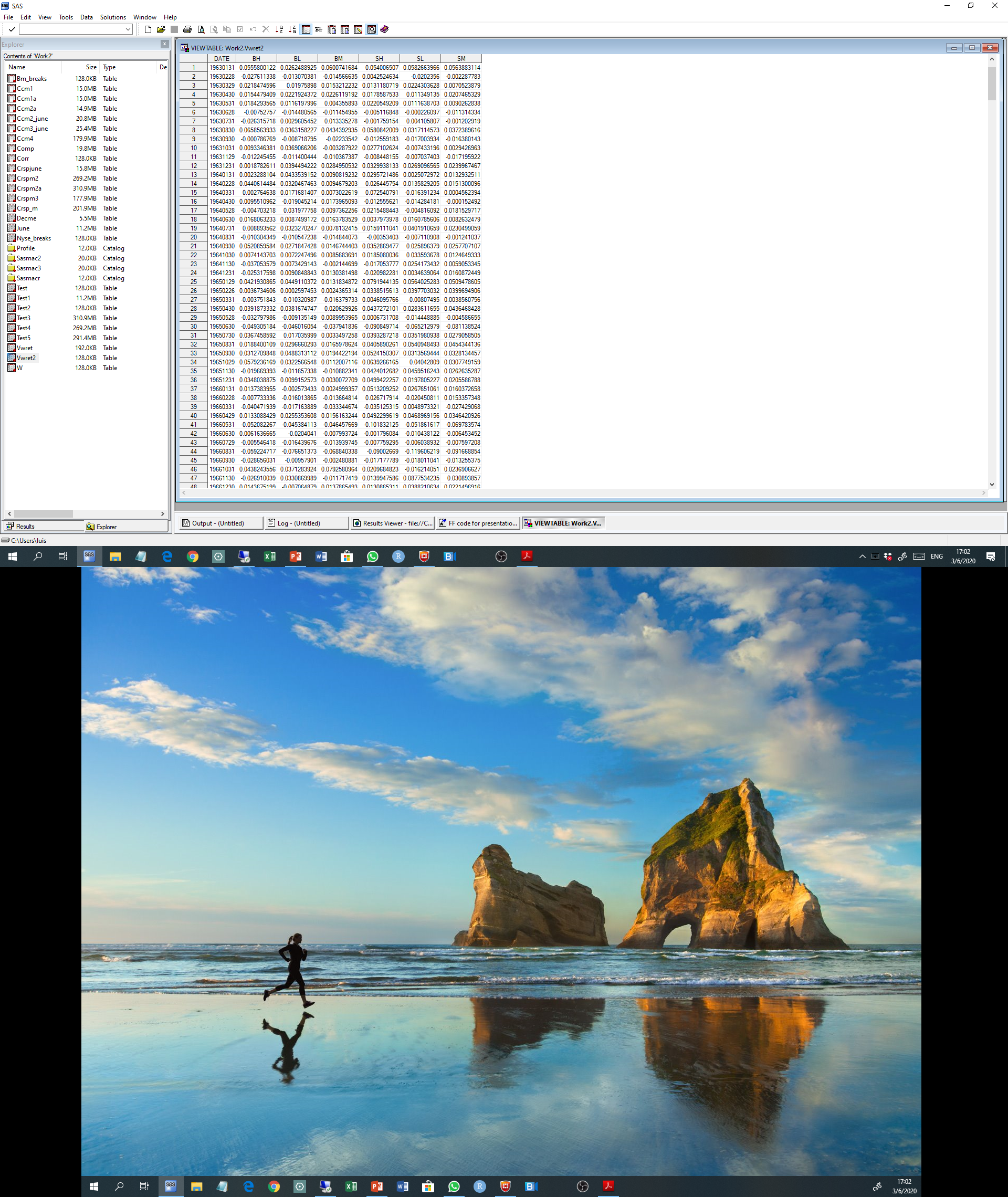 5
Name of Initiative
Portfolio Returns 2/2
data ff_factors;
set vwret2;
 WH = (bh + sh)/2  ;
 WL = (sl + bl)/2 ;
 WHML = WH - WL;
 WB = (bl + bm + bh)/3 ;
 WS = (sl + sm + sh)/3 ;
 WSMB = WS - WB;
 label WH   = 'WRDS High'
       WL   = 'WRDS Low'
       WHML = 'WRDS HML'
       WS   = 'WRDS Small'
       WB   = 'WRDS Big'
       WSMB = 'WRDS SMB';
run;
6
Name of Initiative
Finish!
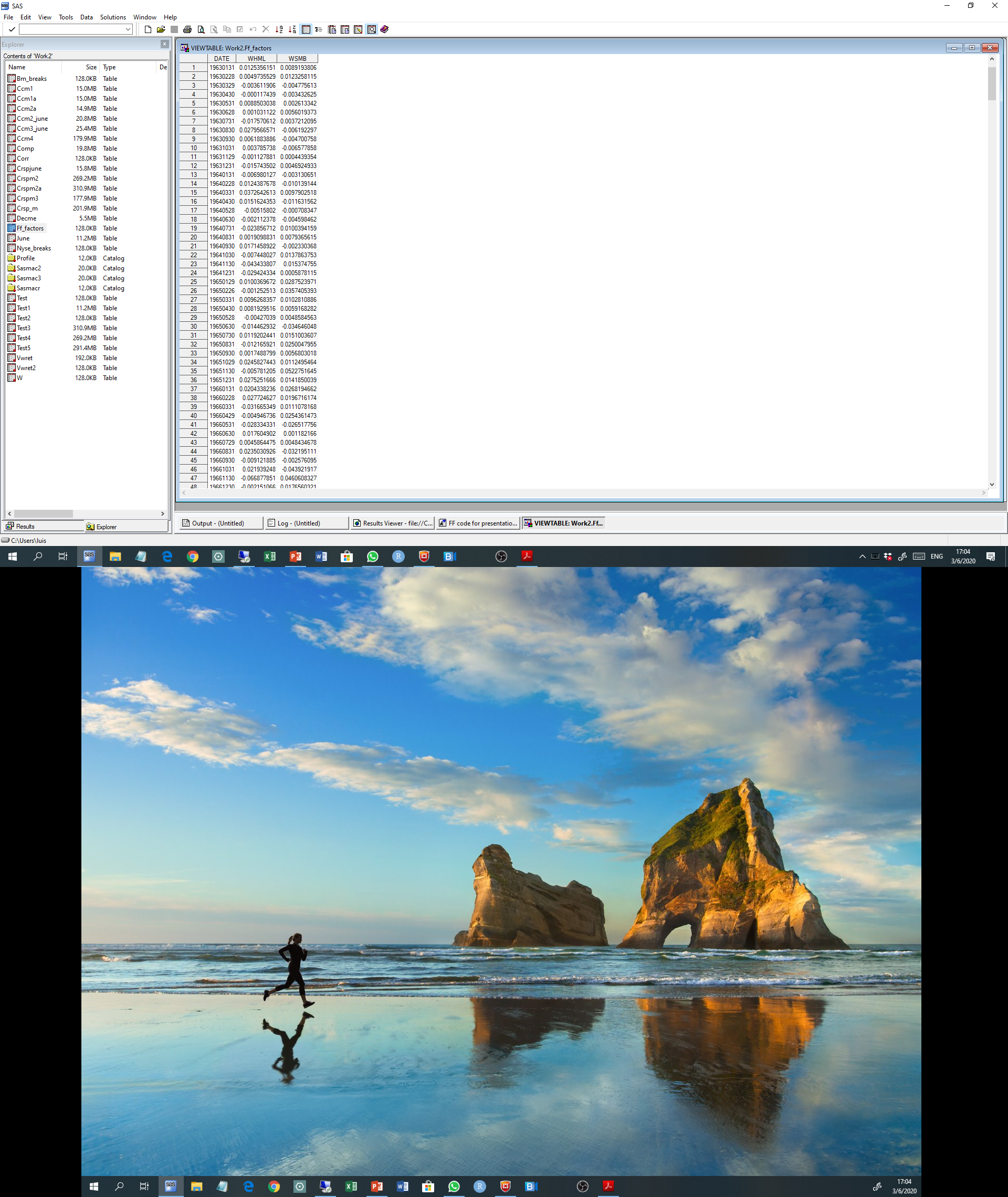 7
Name of Initiative
… and correlation between our replication and Prof French’s smb and hml
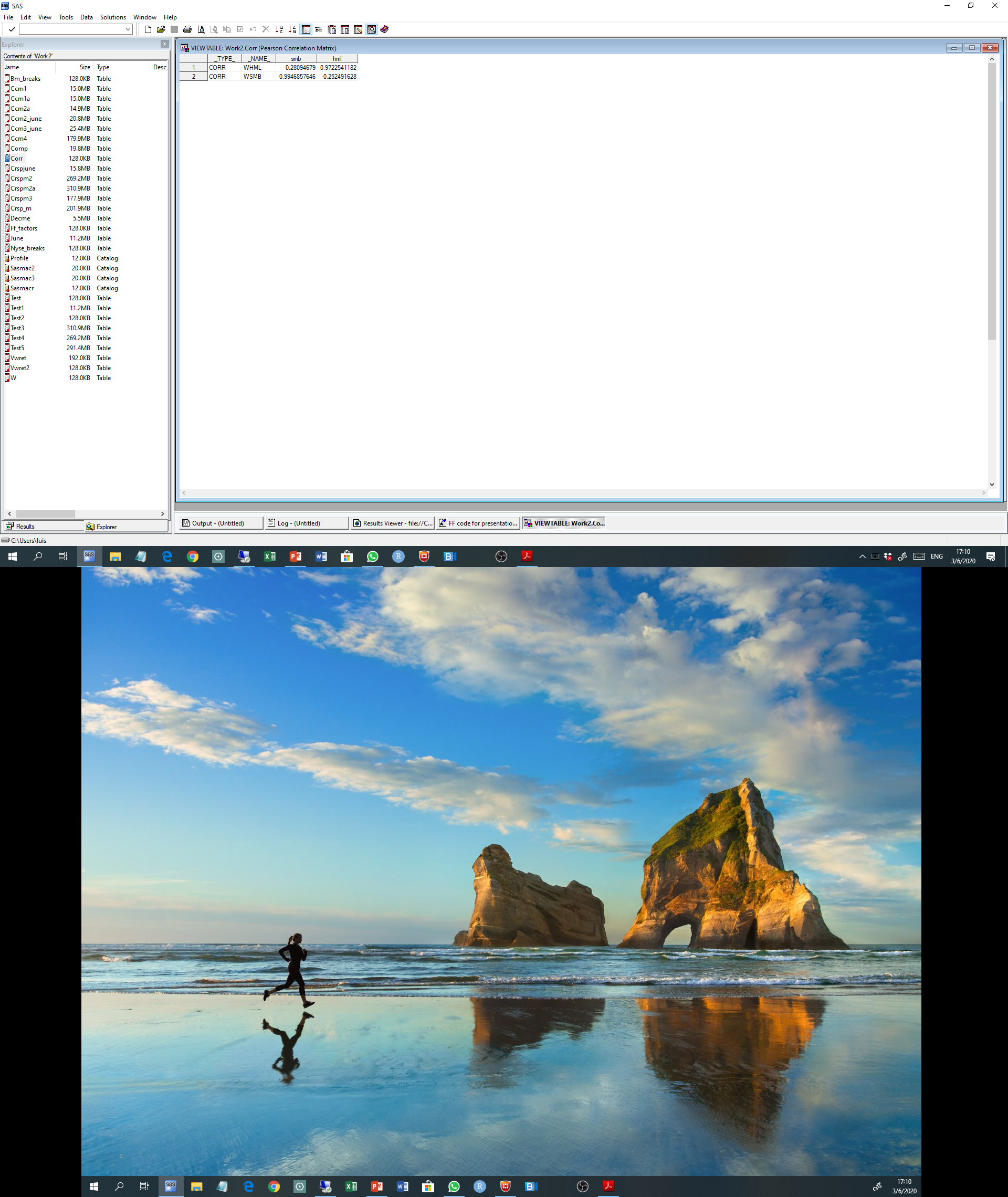 8
Name of Initiative
Fama-French 93 (SAS Replication):
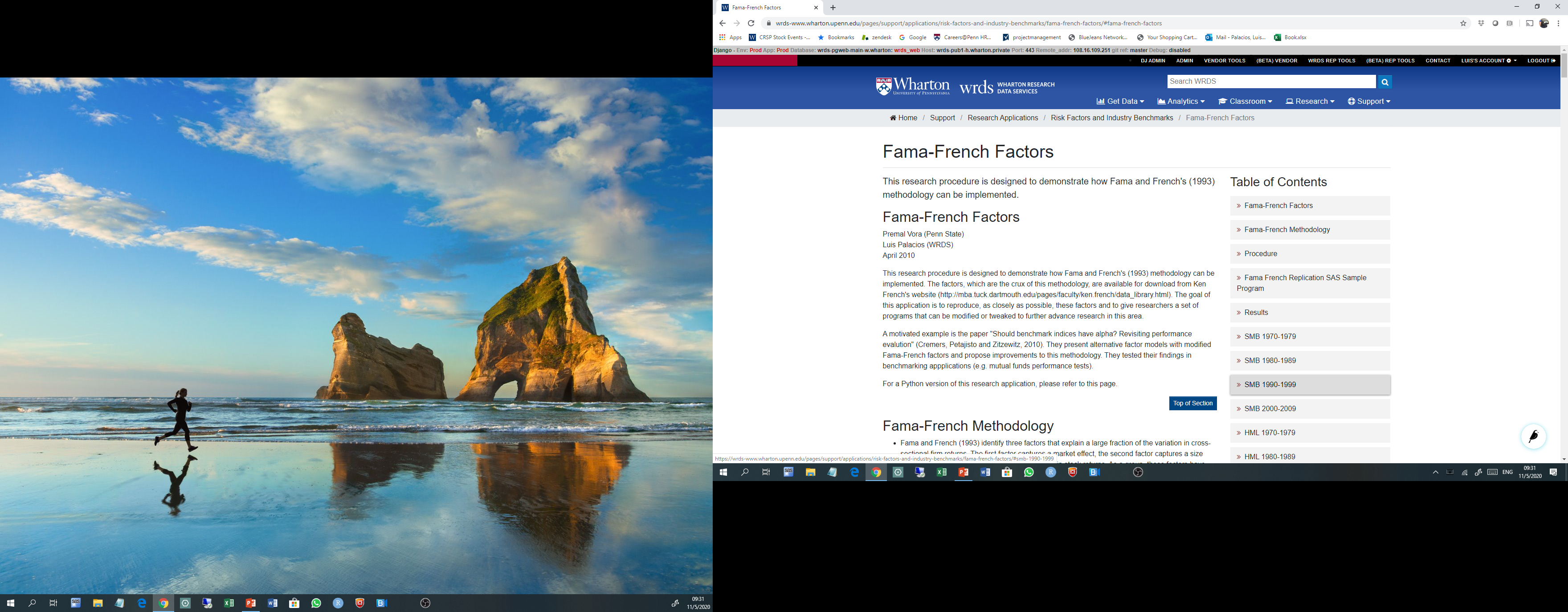 1. Introduction. SMB and HML
2. Book-Equity (Compustat)
3. Stock data (CRSP)
4. Merge CRSP and Compustat
5. Portfolio Formation
6. Calculating FF Factors
7. Comparing with Ken French data
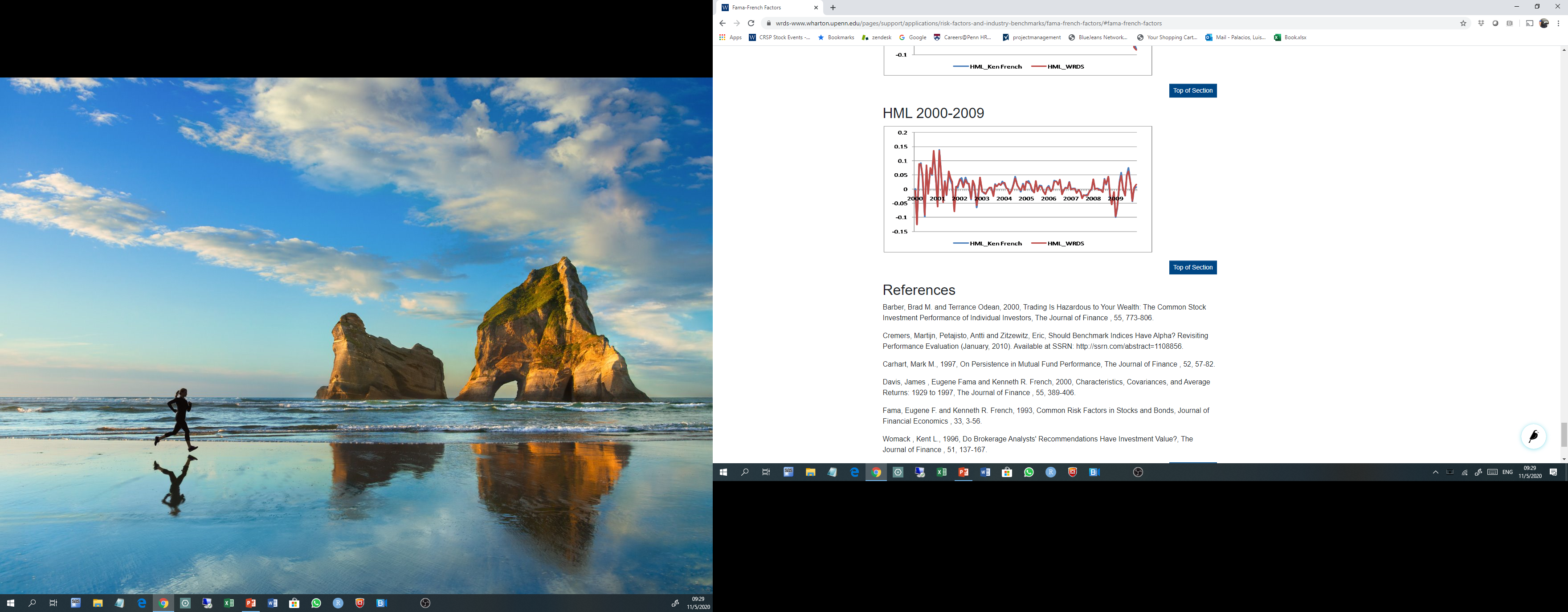 9
Wharton Research Data Services
[Speaker Notes: We’ll cover 4 topics.
Which securities are included and what are not. Coverage by specific types of securities.
Coverage by Stock Exchanges
Compare CRSP coverage vs Compustat coverage]
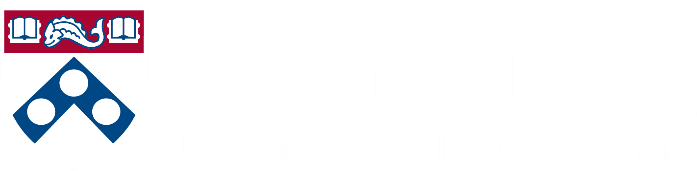 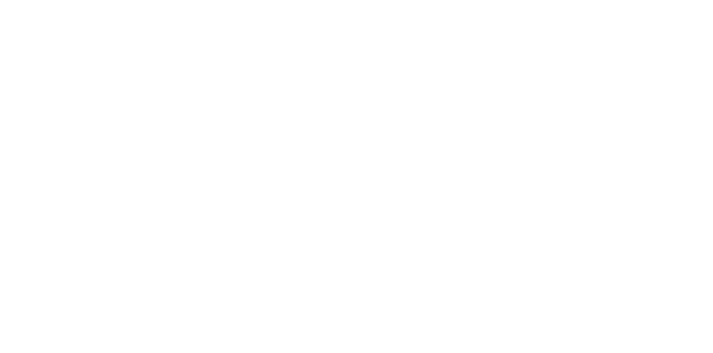